Трудоустройство выпускников 2018 года
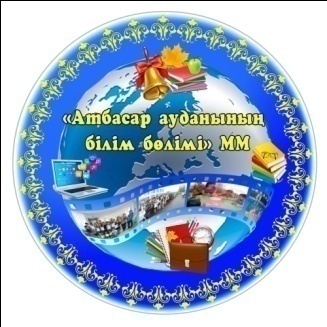 Атбасар ауданы білім бөлімі
Итоги года
1
Всего окончило школу-6741
“Алтын белгі”-17
Аттестат с отличием-6
2
3
11 класс-258 выпускников
4
9 класс-564 ученика
Гранты
ВУЗы - 79 учащихся
гранты
ВУЗы РК-63
ВУЗы Зарубежья-16
10 класс-225
Вечерняя школа-13
9 класс -564
Колледжи РК-321
Всего 564
ПМЖ-4
Трудоустройство 9 класс
По болезни-1
ВУЗы-168
Вечерняя школа-13
11 класс -258
Колледжи РК-72
Всего 258
ПМЖ-4
Трудоустройство 11 класс
Работают -9
Армия-2
Не трудоустроено 3 в т.ч. По болезни-1
поступление
Вечерние школы
ВССОШ закончило 9 класс-9 учащихся продолжили обучение в 10 классе 6, 11 класс закончило 23 уч-ся
Вечерняя школа закончило 57 учащихся, поступили в ВУЗ-3, колледж-6, работают-40, выехало на ПМЖ-1, армия-1, декрет-6.
поступление
Продуктивная занятость 
всего выписано 98 направлений, 
в т.ч. среди выпускников 2017-2018 уч.года
Среди 9 классов поступило-34 учащихся, в т.ч. АТК11-8, ИТК-1-19, ГККП Высшая школа-4, Сервисно-технический колледж-2, Строительно-технич колледж-1
среди 11 классов поступило 9 учащихся 
ИТК-1-6, ККП Высшая школа г. Кокшетау-3)
Рахмет!
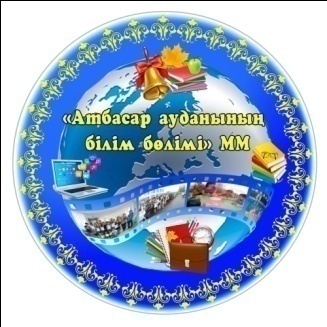